The IDF Military Colleges
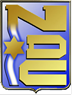 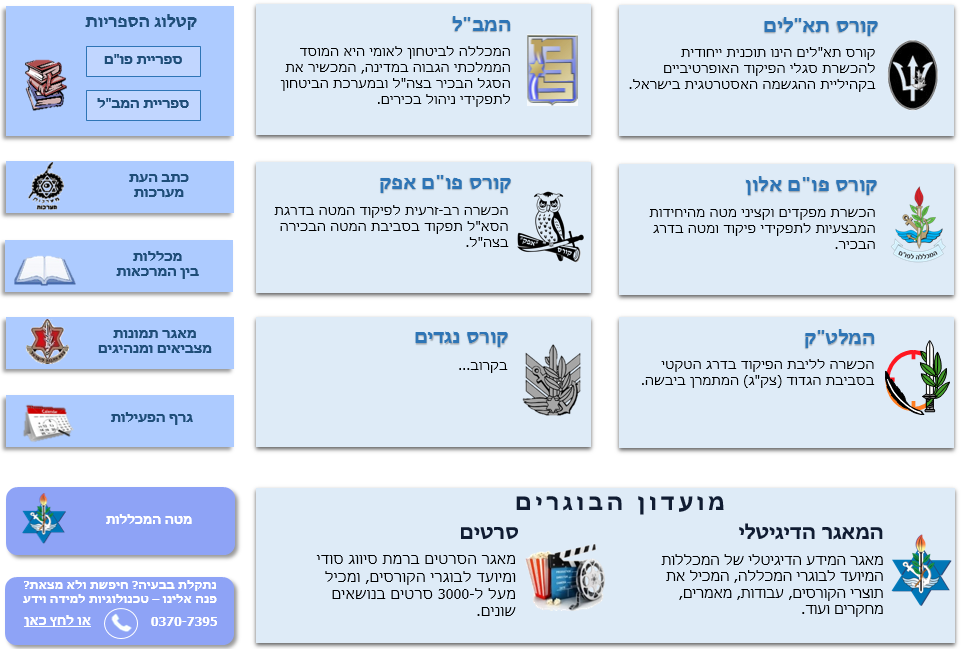 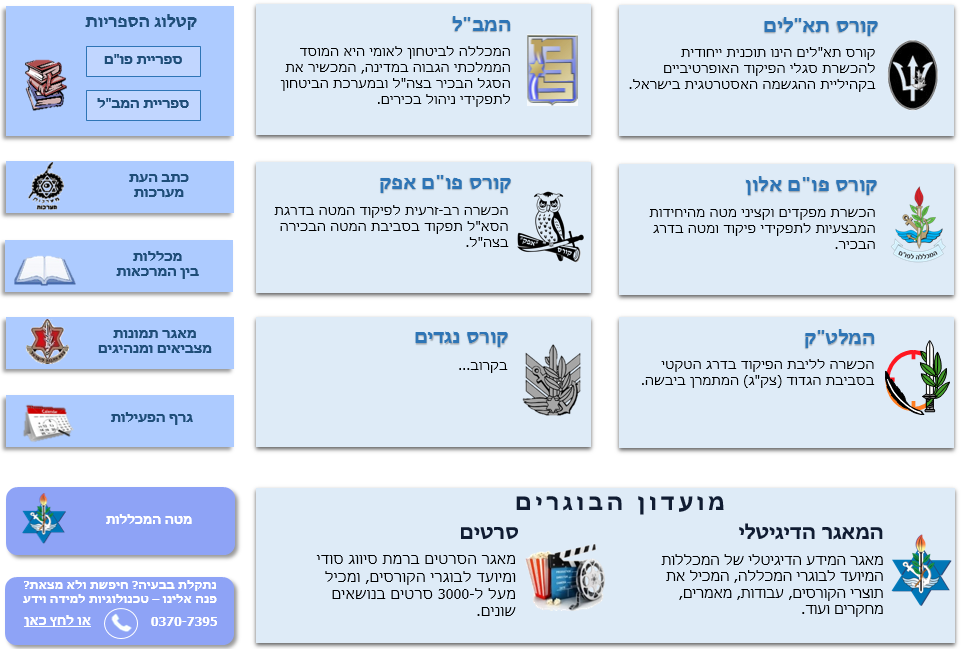 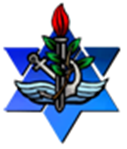 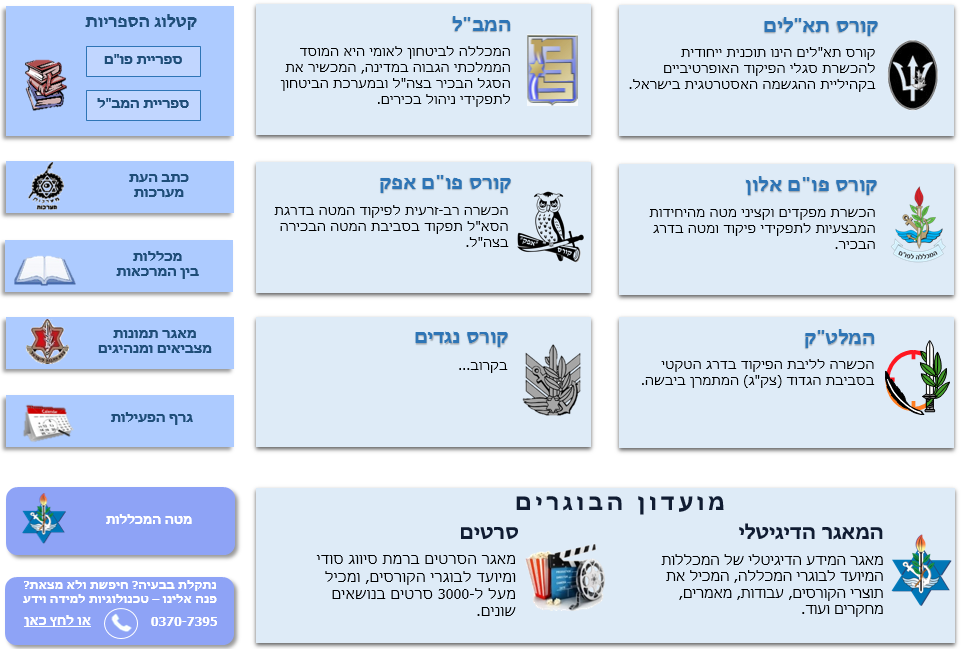 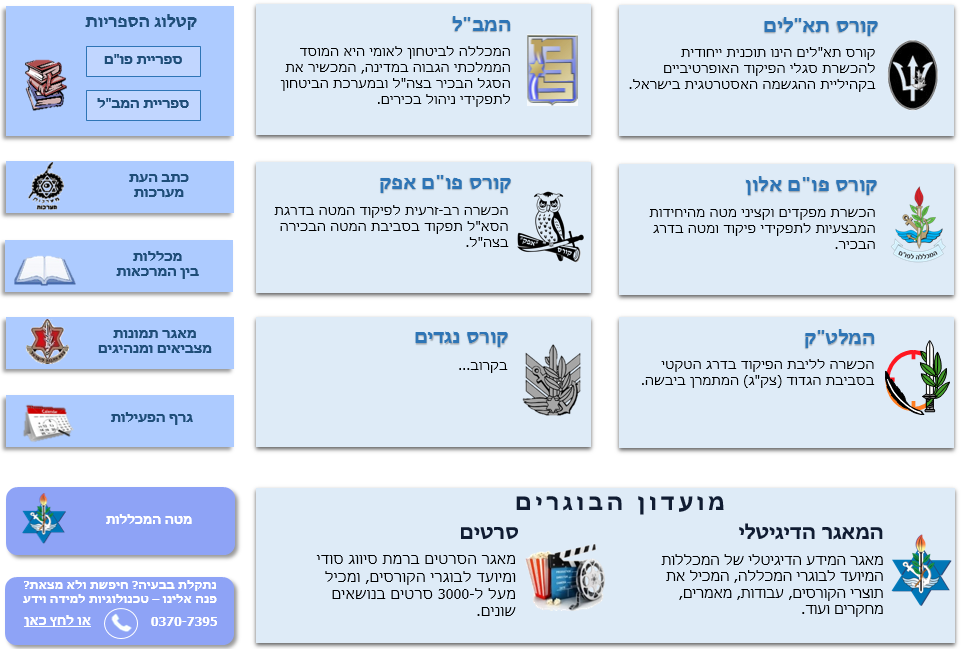 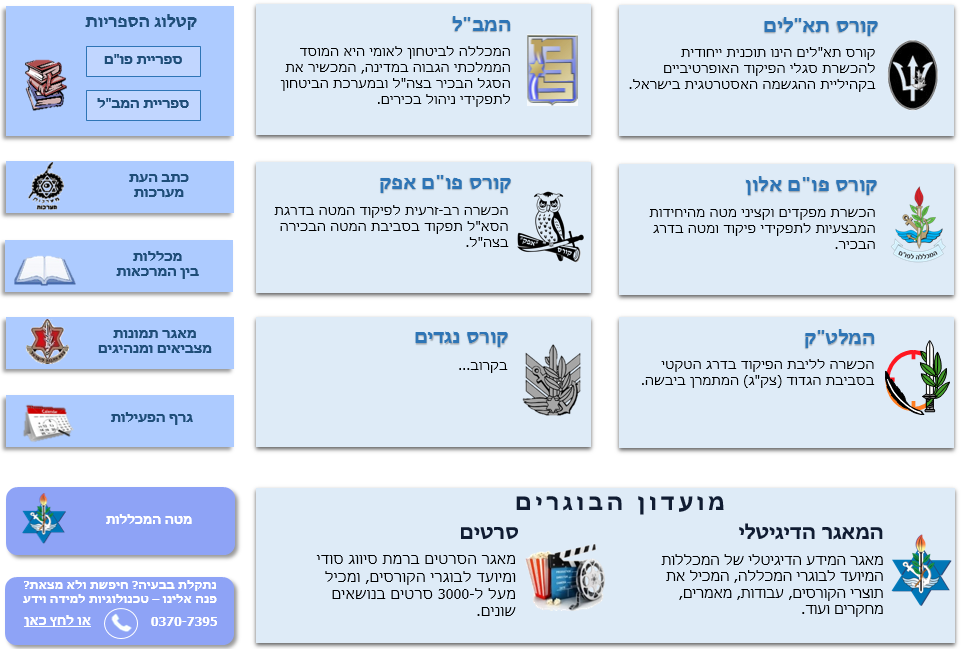 Welcome
IDF Structure
CHOD
DCHOD
Professional
Advisors
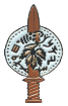 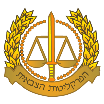 Supervision
Department
Chief Reserve
Officer
Financial
Advisor
Chief Gender
Advisor
Chief
Rabbinate
MAG
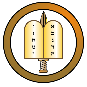 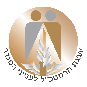 Services
Commands
General Staff
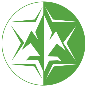 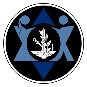 J1
J2
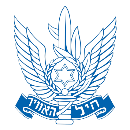 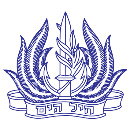 Navy
Ground
Forces
Air Force
Northern
Command
Central
Command
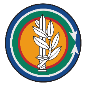 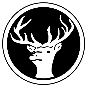 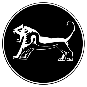 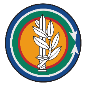 J3
J4
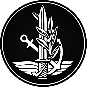 Southern
Command
Home Front
Command
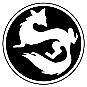 Corps’
J4
Joint
Command
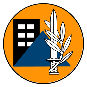 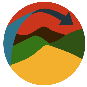 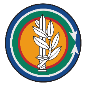 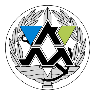 J5
J6
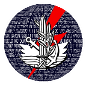 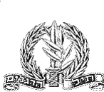 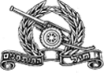 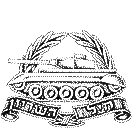 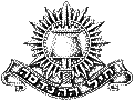 IDF Colleges
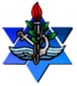 Structure of the IDF Military Colleges
Head of the IDF Military Colleges
(MG Amir Baram)
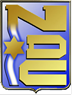 Israel National Defense College
(Col Yoni Sayda Marom)
Chief of Staff of the Colleges
(BG Udi Ben-Mocha)
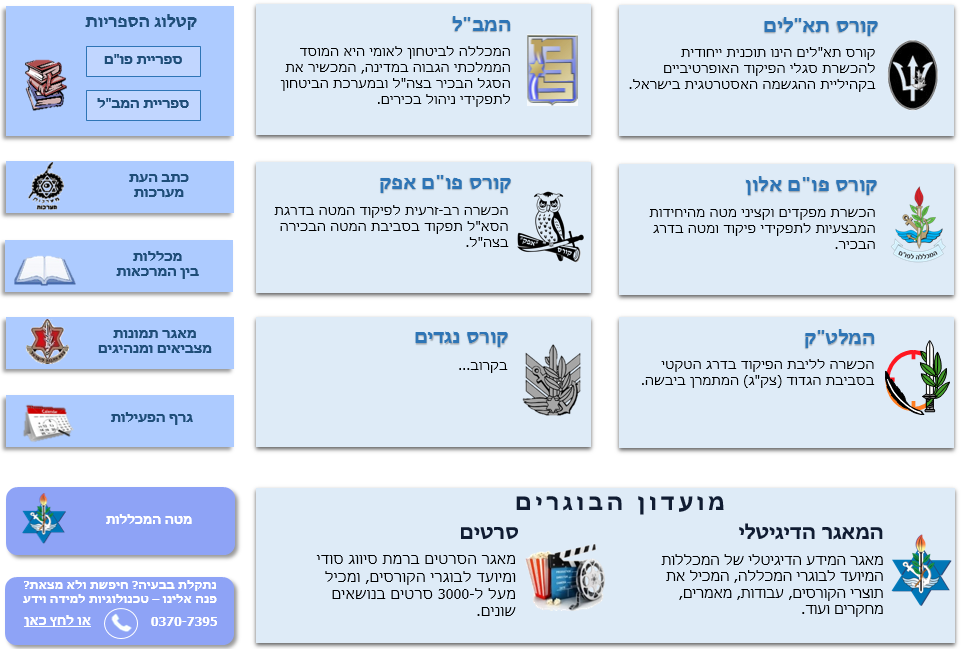 Brigadier Generals Course
“Maarachot” Publishing
Research Center
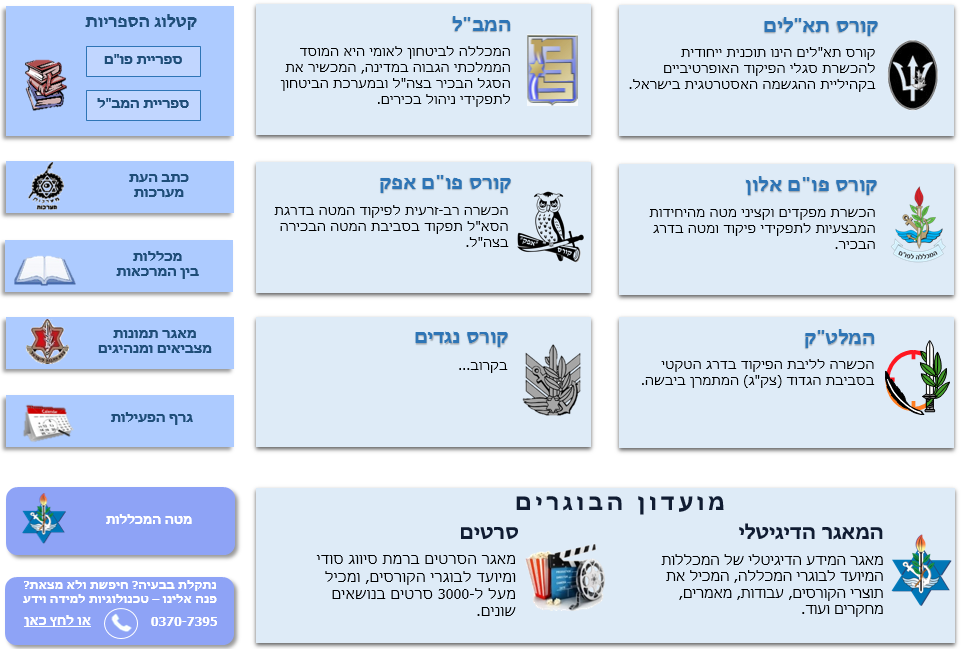 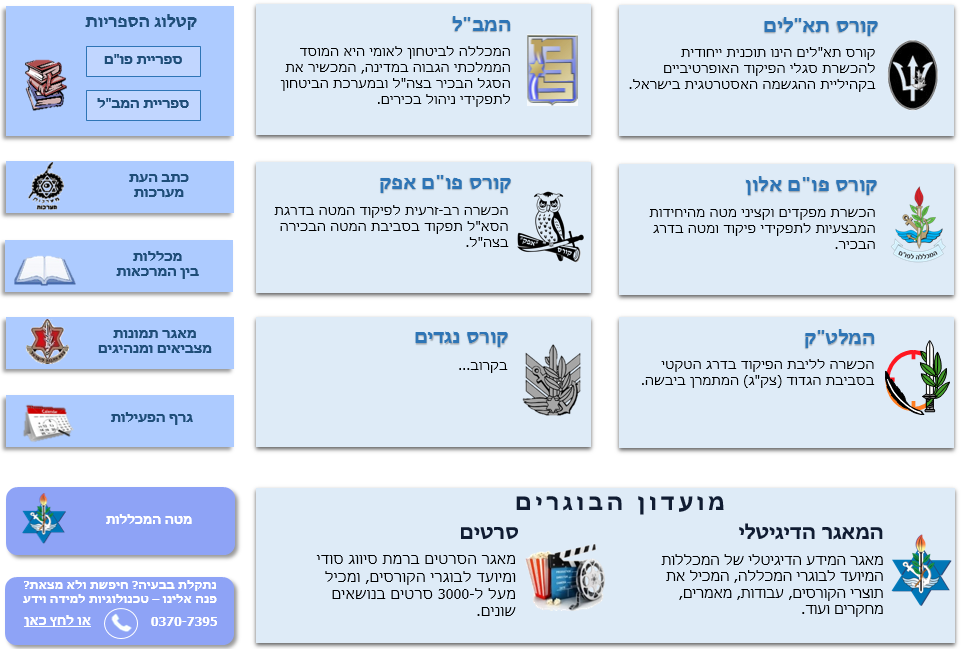 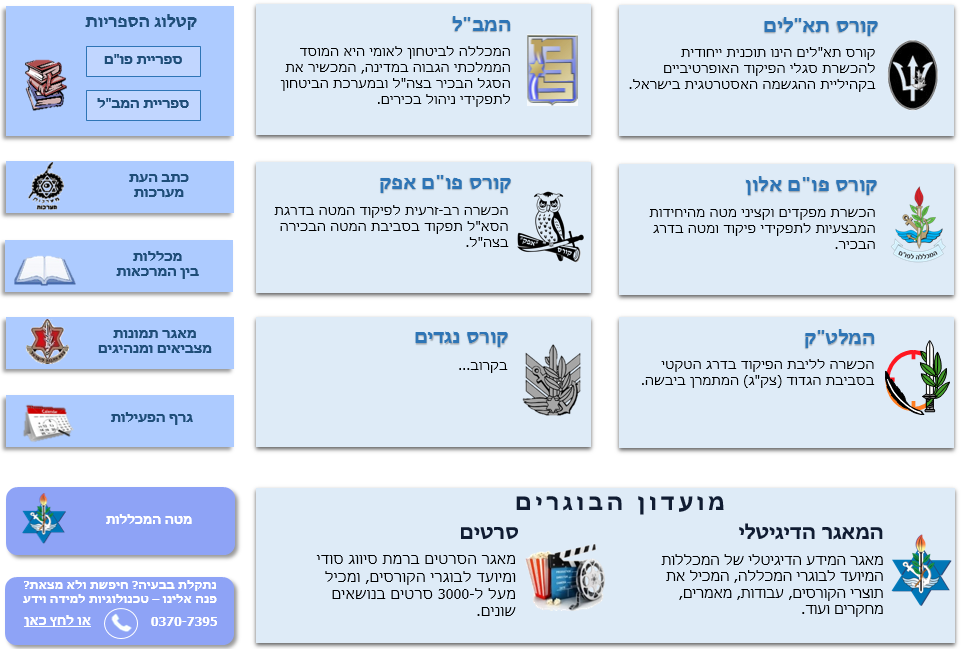 Commander of “Afek” Course
(COL Dr. Yair Barak)
Commander of “Alon” Course
(COL Ohad Najma)
Commander of the Operational Course for NCO
(LTC Ohad Noyman)
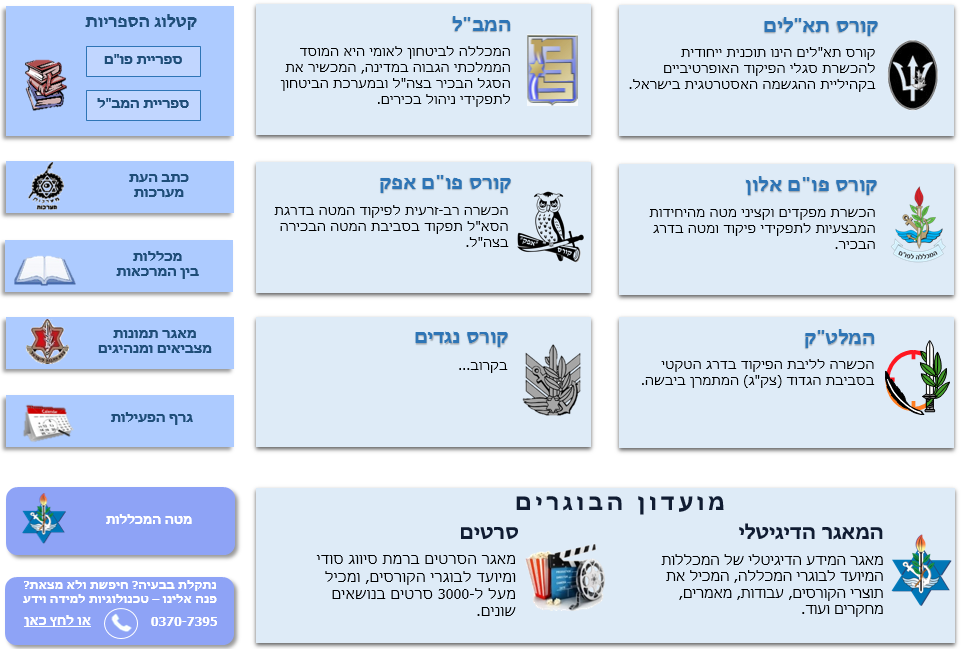 Tactical and Command College
(COL Pinches Joseph)
Head of the 
Instruction Branch
Head of Logistic Branch
Head of Research 
And Development
IDF Colleges – The Strategic Environment
Regional instability and change in the nature of warfare 
Jointness as a condition of victory 
A change in the national priorities and the young standing army
Characteristics of learners – the Millennials (Generation Y)
A qualifying and academic environment
Spirit of the IDF Colleges – The Instructing Concept
Student
Physical 
Infrastructure
Organizational Infrastructure
Staff
Training Program
Instructing Environment
Spirit of the IDF Colleges
Curious and profound 
Initiator and active: ‘teach and be taught’ 
Courageous, stable and judgmental – also towards himself 
Humble, ethical and embodies senior capabilities
Relevant 
Comprehensive and Intensive (T)
Attractive
National 
Academic
Continuity of Training
Student
An example for military culture
A modern and inviting campus
Home base for officers
Training 
Program
Instructing
Environment
Instructor
A commander committed to a 360 degree development
Promotes jointness 
Judgmental, initiator and influential 
Maintains fitness but specializes in instructing
The IDF Colleges are Moving to Jerusalem
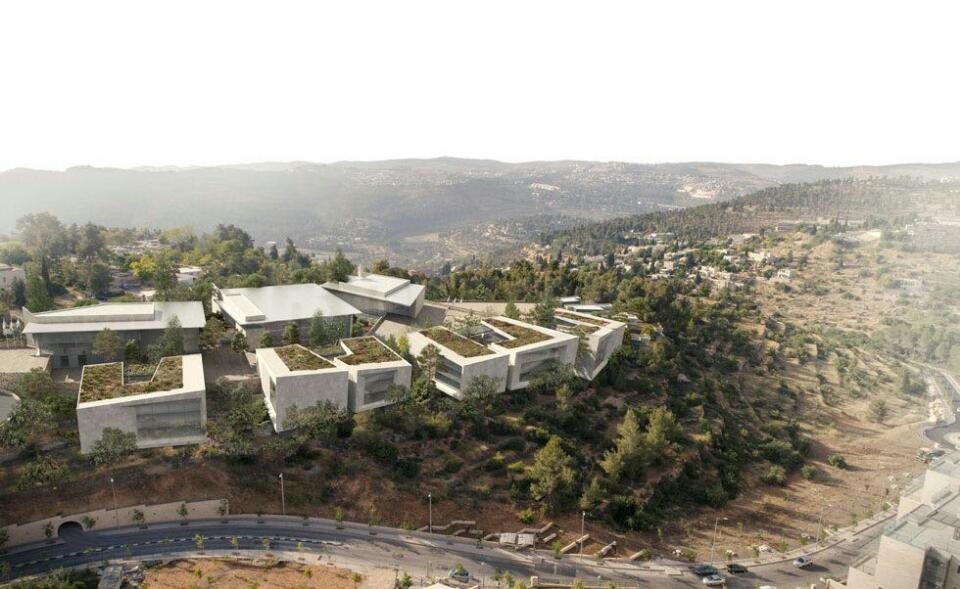 Format of Study
Singular
Course
Two Teams
Organic Team
Group
Small Group
Team 4
Team 3
Team 2
Team 1
Team 1
Team 2
Team 1
A
A
A
A
A
A
A
A
A
A
B
B
B
B
B
B
B
B
B
C
C
C
C
C
C
C
C
D
D
D
D
D
D
D
D
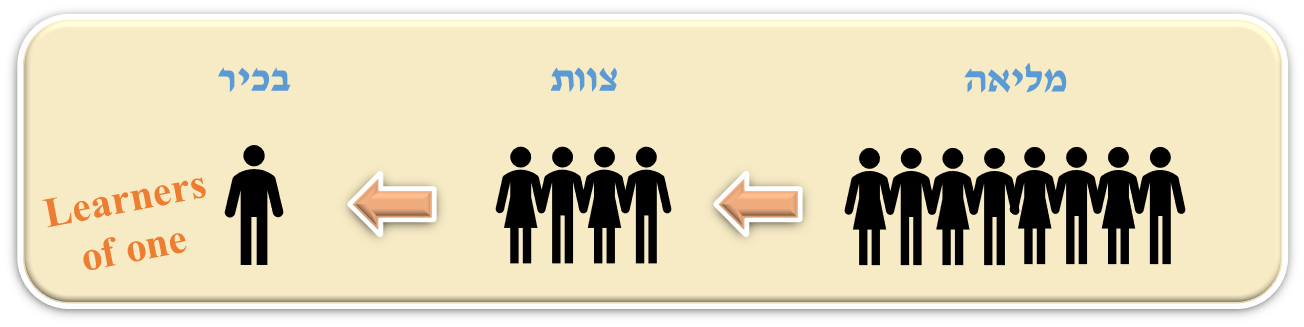 Senior
Team
Plenum
Senior Learning
Feedback 
and Reflection
Assessment 
of Performance
‘Publishing’ 
and Influence
Writing and Research, 
Control, Teaching
Friction, Synthesis, Mediation
Simulation, Leading a Tour, 
Team Process, Mentor
‘Argument and Objection’ – 
Fighting Materialism
Lectures, Theoreticians and Practical People, Reading and Self Study
A Safe, Qualitative and Rich Learning Environment
An Experienced and Motivated Student / A Meaningful, Diverse and Intimate Team
Methods of Learning
Face-to-face Lectures (Q&A)
Team Discussions
Panels
Seminars
Workshops
Tours (within Israel and abroad)
Self Study and Research
Simulation and Experience (Learning Through Research)
Writing
Centralized Course / Course
Case Study
Online Course, Teleprocessed Content, Podcast
Reflective Tool
Manager’s Exercises 
Analyzing Texts
Debate
Exercises, War Simulations, Experiences
Tutoring, Mentoring and Couching 
Informal (Drinking Machine)
Connecting the IDF Colleges to the Academy
Fully utilizing the comparative advantages – theory by the academic institution, practice by the IDF colleges
Ability to influence – the content, lecturers and curriculum 
Keeping high standards 
Attraction and prestige
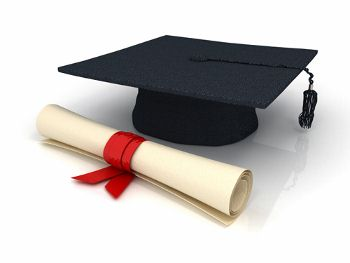 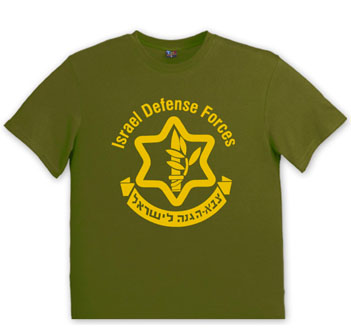